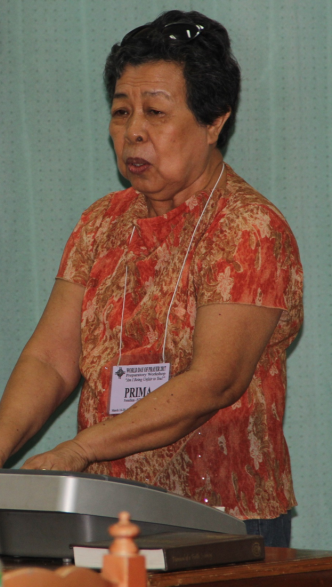 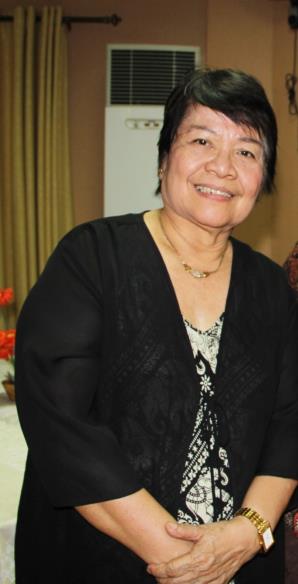 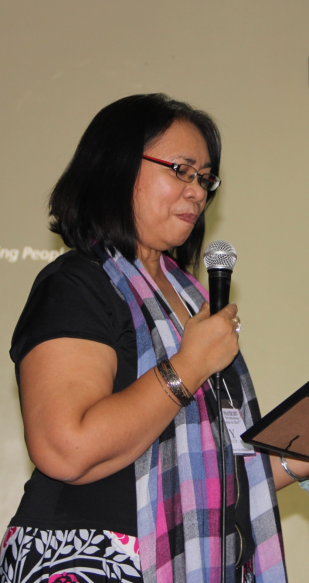 Dorothy Castro 
CWUP President
Zenaida Maturan
Former WDPIC Regional Rep
Prima Formilleza
WDP President
© Cherina Ducusin
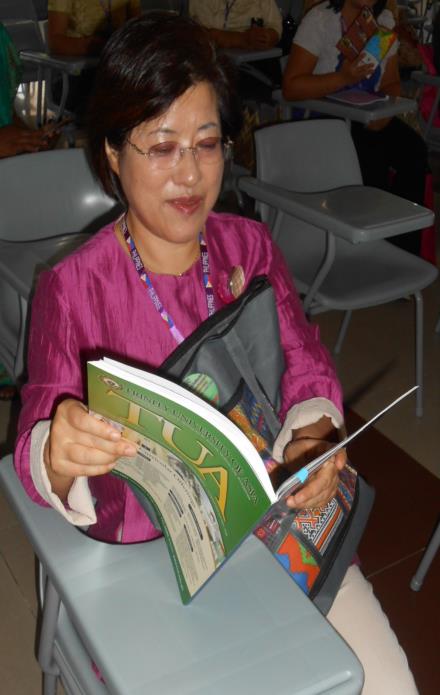 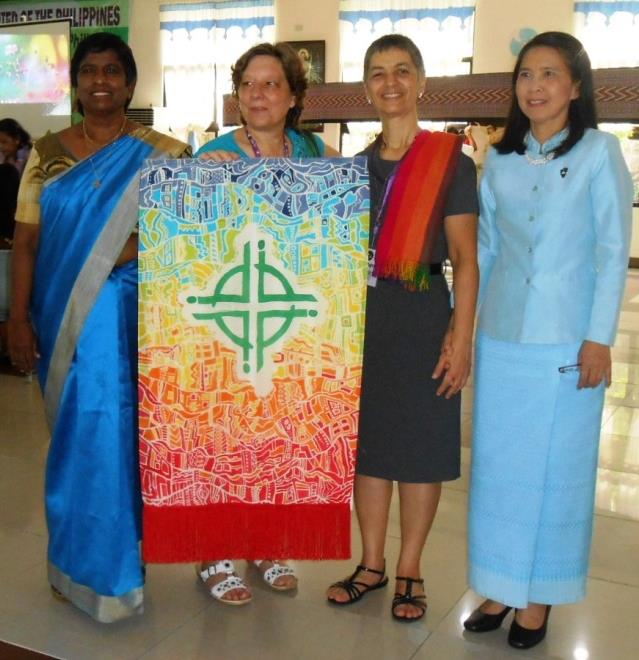 Rev Moon Sook Lee
© WDPIC
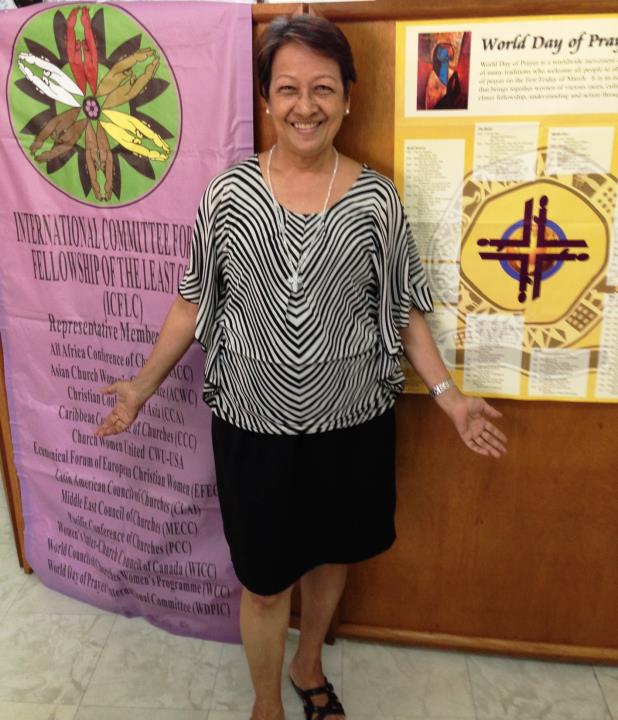 Corazon Reyes 
Fellowship of the Least Coin
© WDPIC
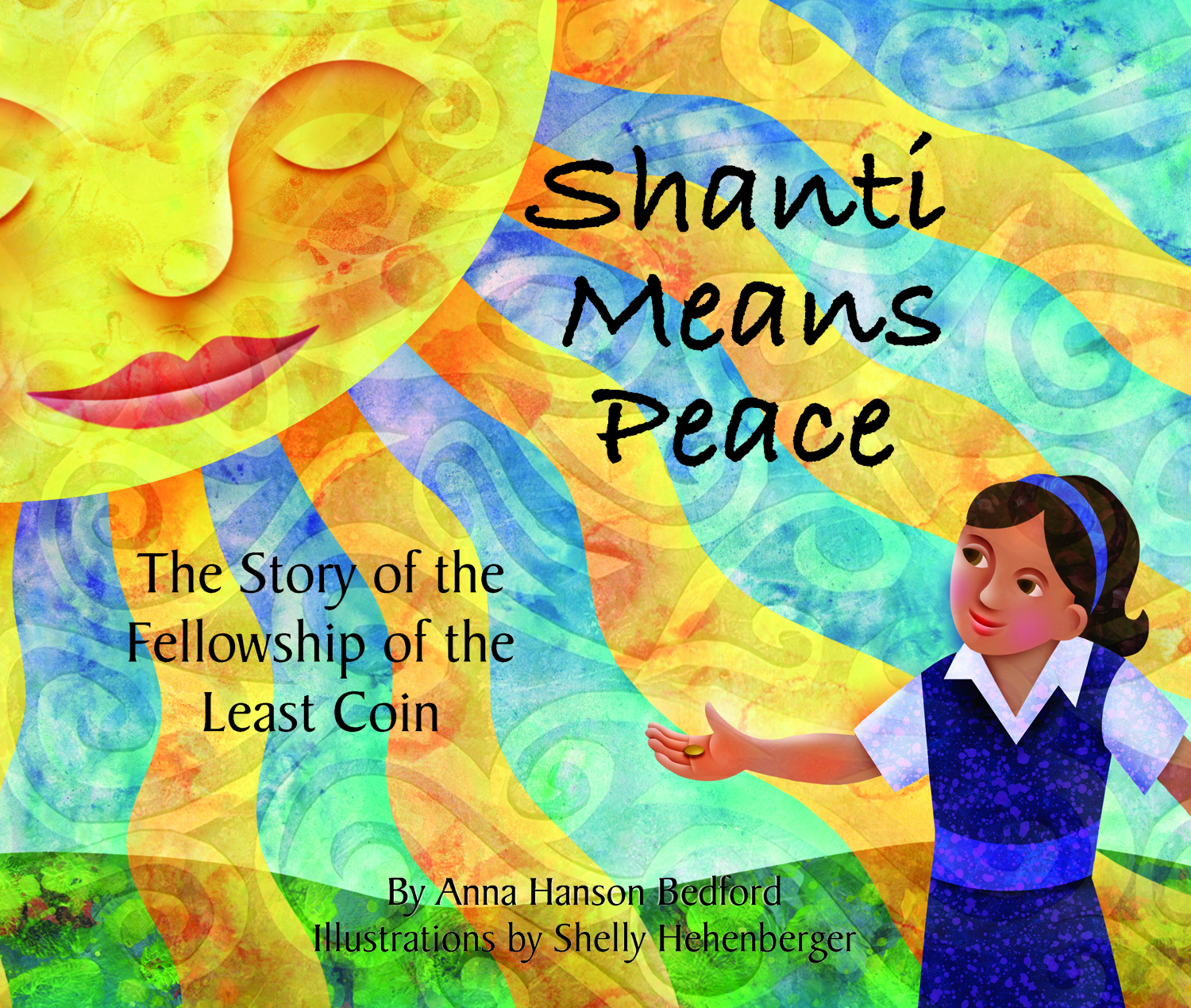 © 2014 by International Committee for the Fellowship of the Least Coin
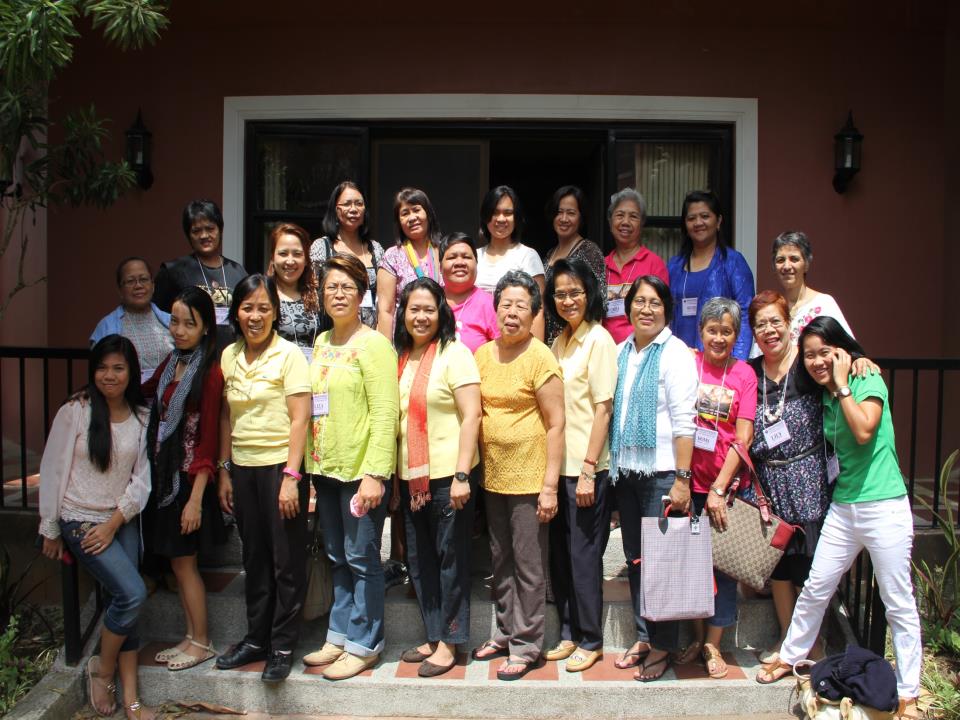 25. Preparatory Workshop With WDPIC
© Cherina Ducusin
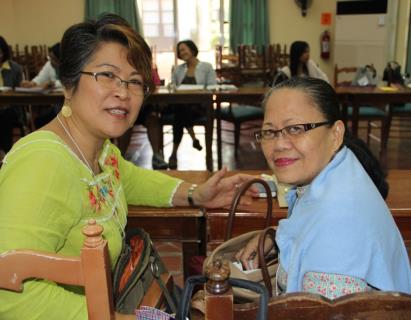 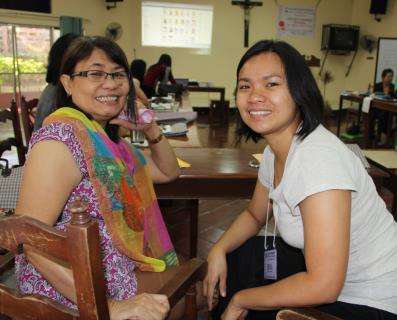 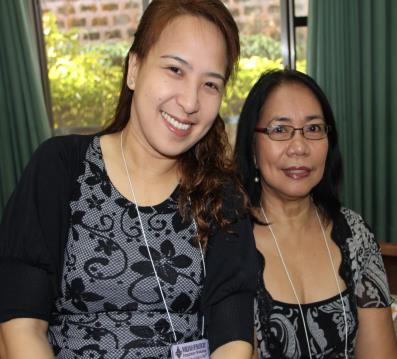 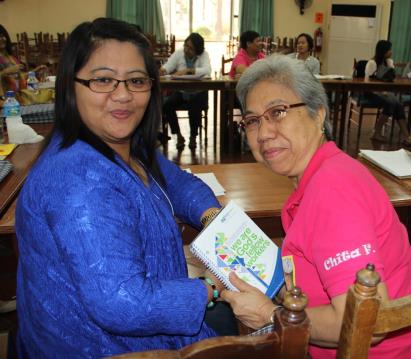 © Cherina Ducusin
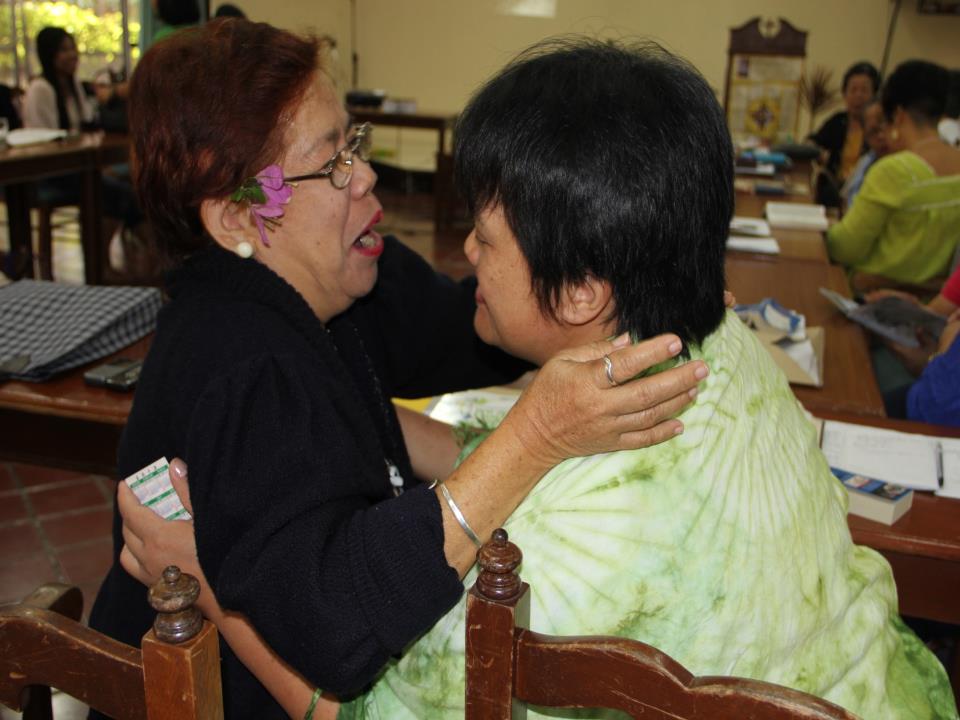 © Cherina Ducusin
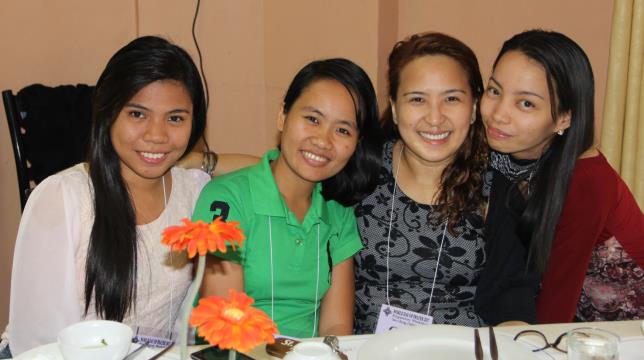 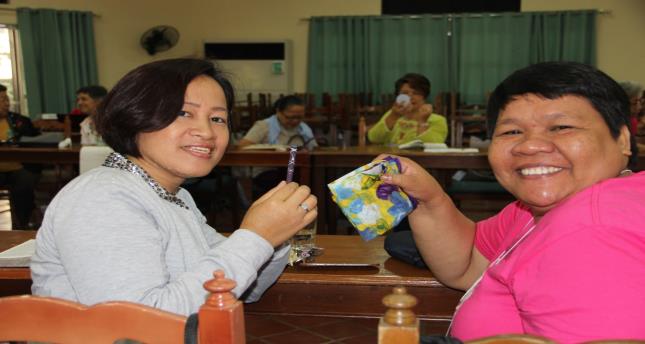 © Cherina Ducusin
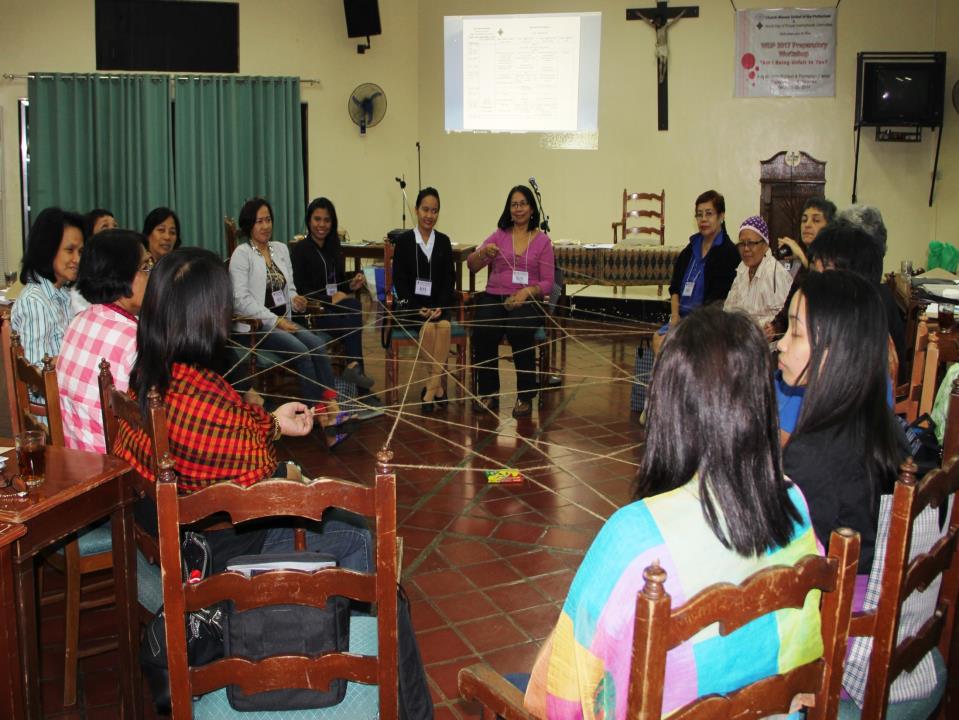 © Cherina Ducusin
© Cherina Ducusin
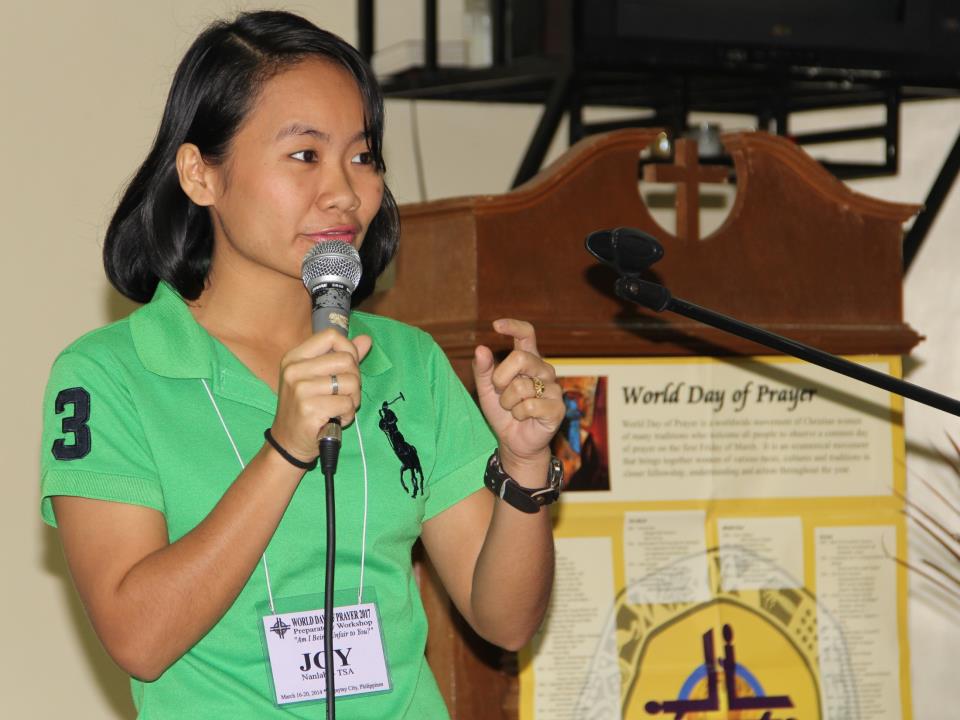 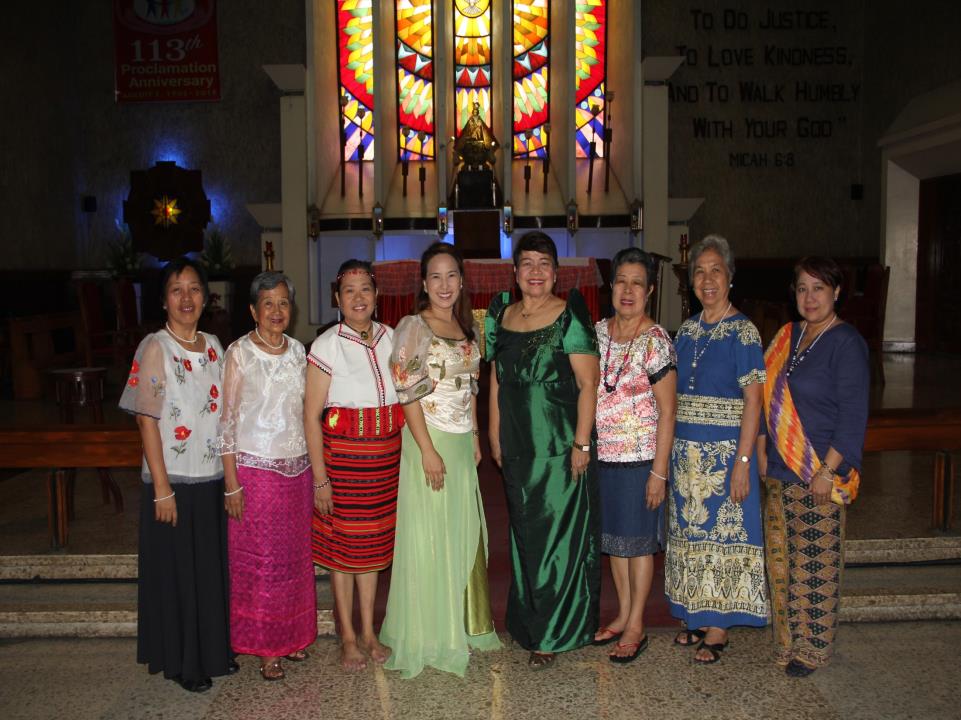 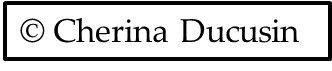 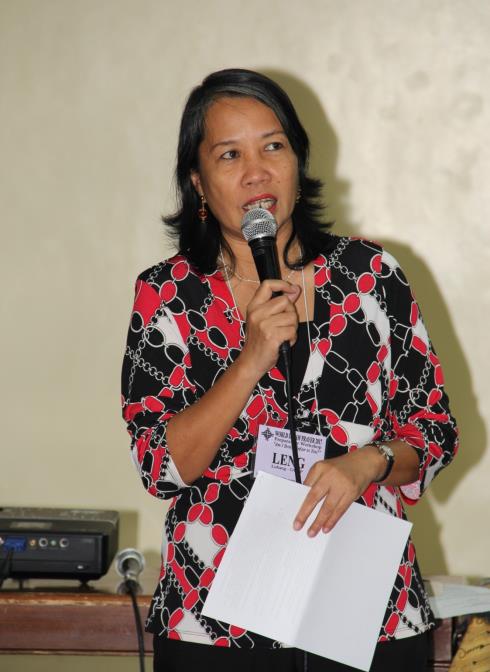 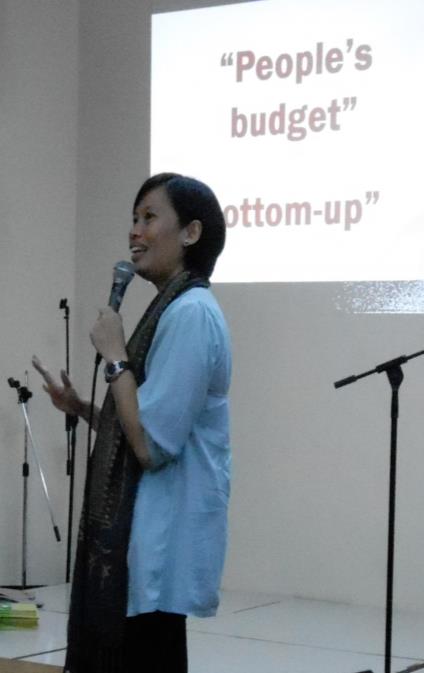 © Cherina Ducusin
© WDPIC
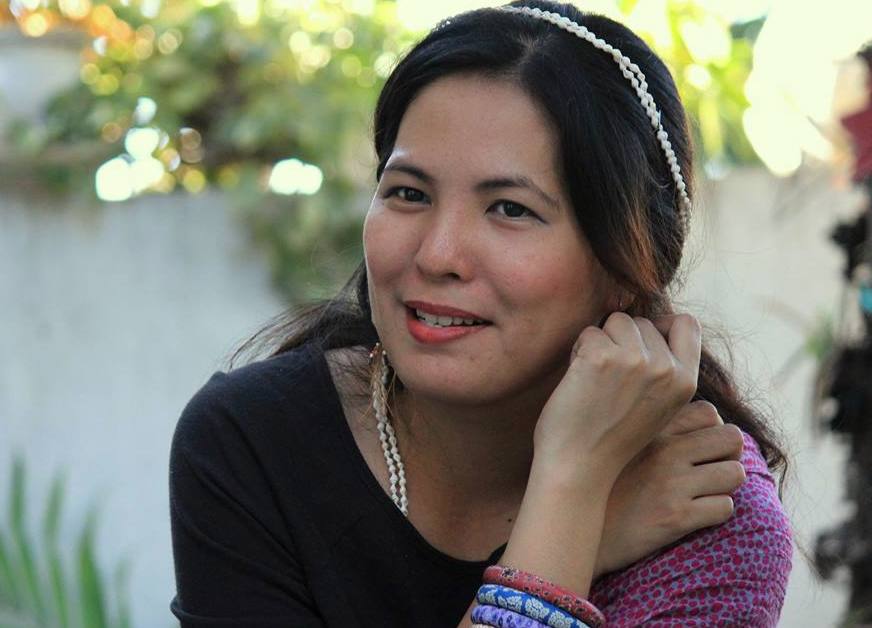 © WDP Philippines
26. Artist: Rowena “Apol” Laxamana-Sta.Rosa
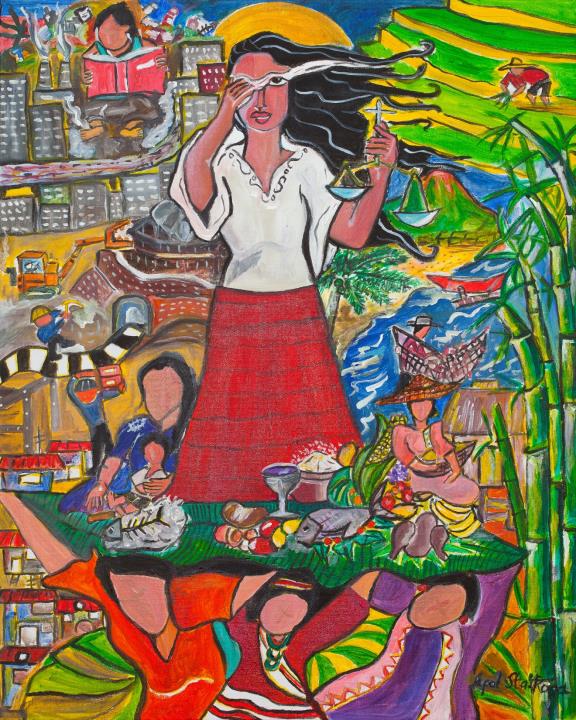 A Glimpse of the Philippine Situation by Rowena Apol Laxamana-Sta. Rosa
© WDP Philippines